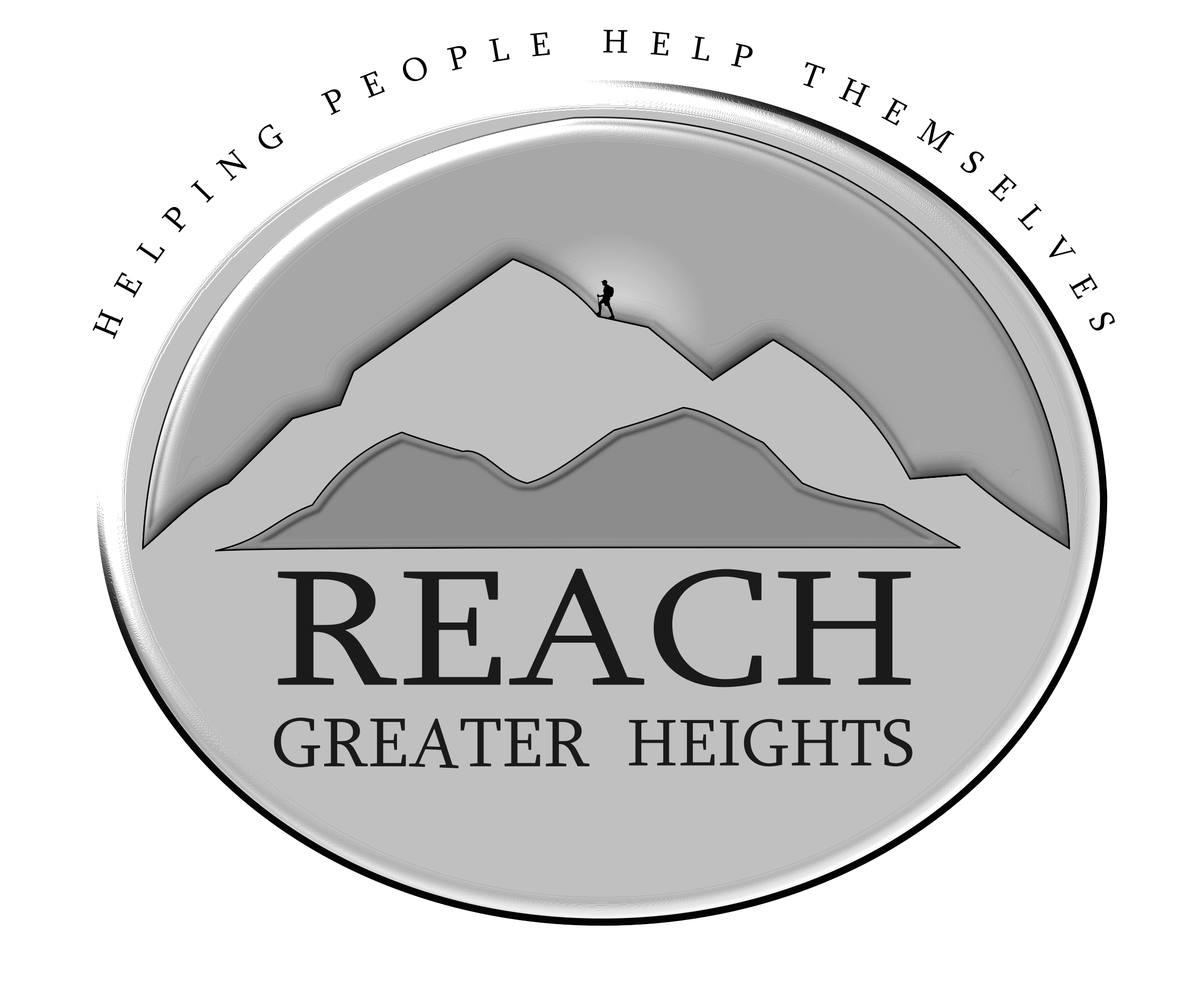 Depression and Anxiety
Helping Your Teen Understand and Cope
Garron Griffitts, LCSW
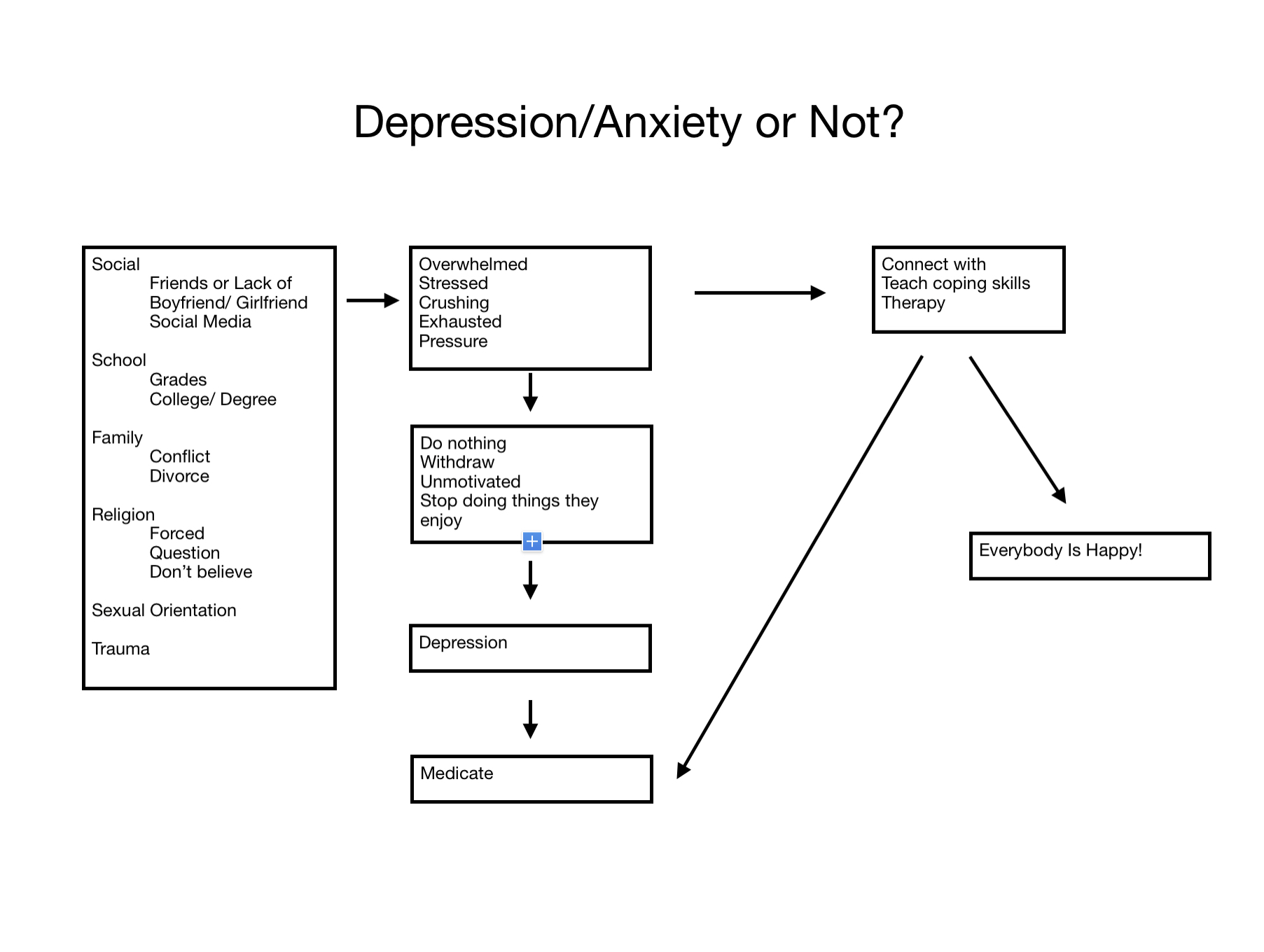 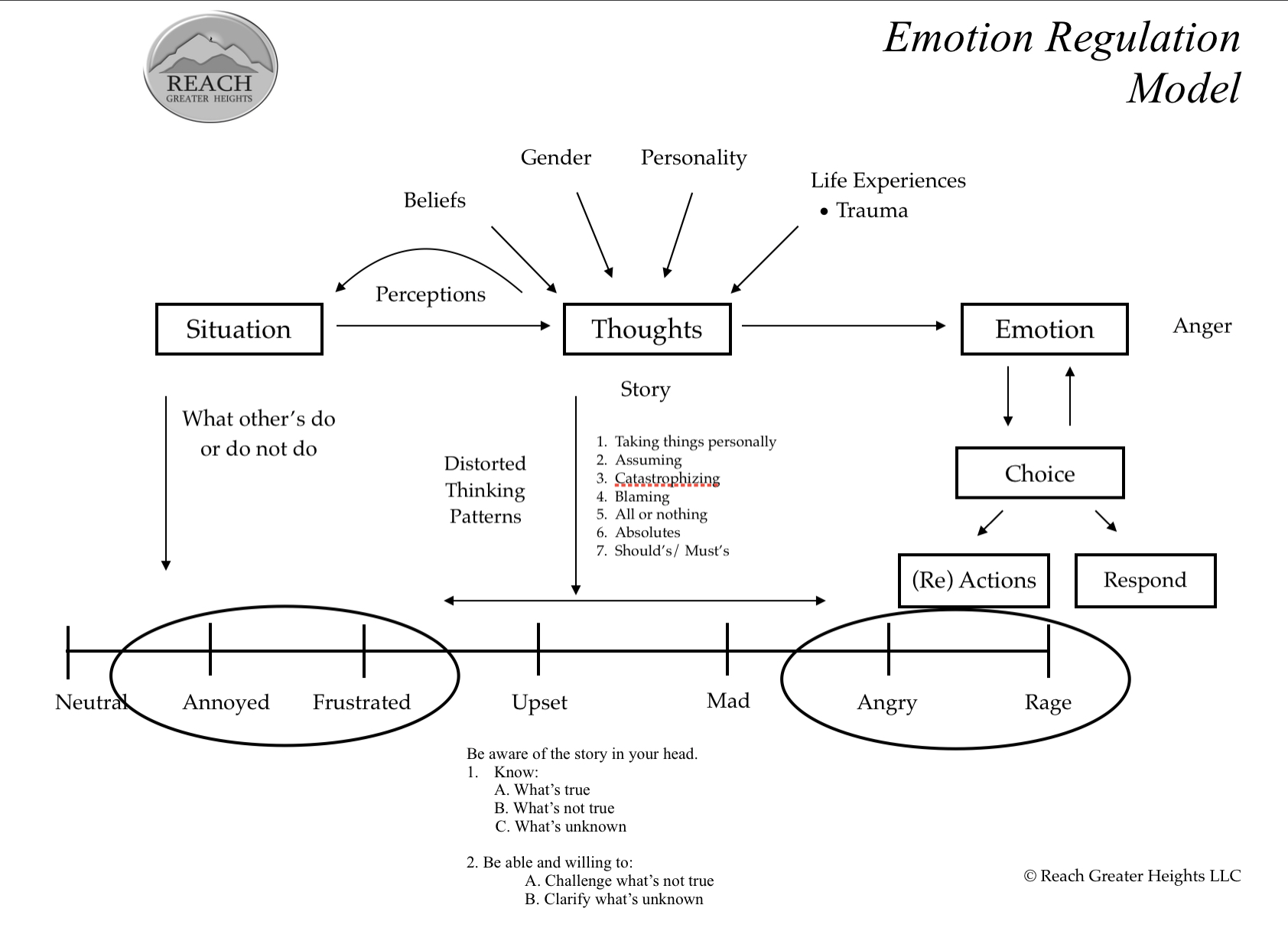 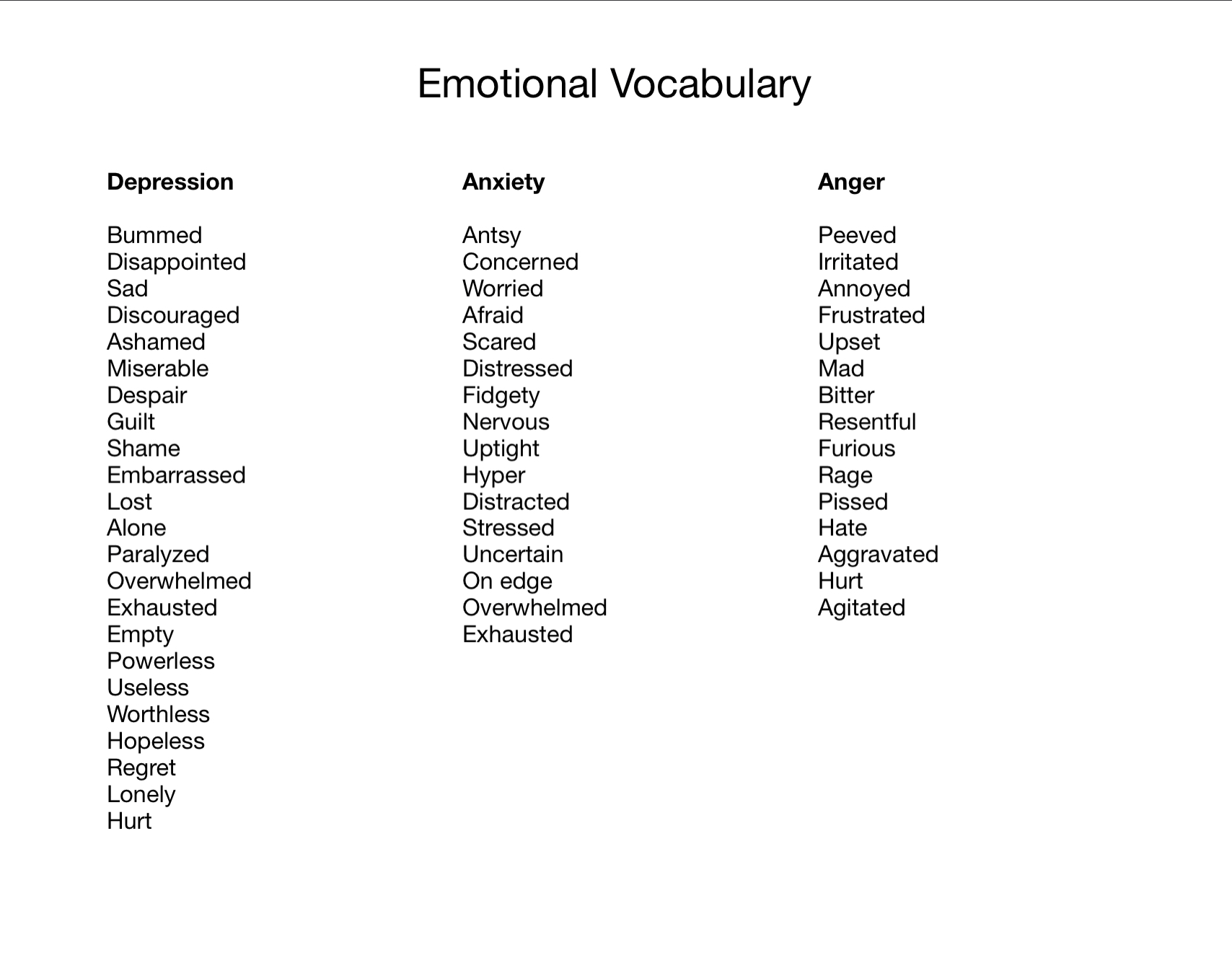 How to Connect with and Have a Better Relationship with Your Teen: 
From a Teen’s Perspective
Be interested in what their kids are doing but not too pushy. 
Make time for their kids and do things together. 
Parents should be more involved with their child’s activities to prevent  harmful consequences from bad ideas. 
Parents need to stop talking and listen, to let their child speak their mind without having any interruption. 
They should take every little experience and teach kids what to learn from it. 
Listen to what the kid has to say. Listen to the whole story and the whole explanation before you make assumptions and decisions. 
They should understand their kids. They shouldn’t try too hard to be involved in their lives to the point where it feels invasive. They also shouldn’t be too distant, just somewhere in the middle. 
Spend more time and find out what both like. 
I would say just be there for them and let them know, like actually know they can always come and talk to you. 
Spend quality time with them and get to know them better. 
I feel that parents could better understand the day and age that we as our generation are in. Sometimes parents questions why we want something or the way we do something but most of the time we want or do something just because we are trying to fit in, in the ever changing world. Yes we need a “no” every now and then and we need restrictions but we also need parents who sympathize with their children and try to understand them. 
Footloose - How can you raise a child to be trustworthy if you never give them any trust. For a parent, perhaps, the best thing you can do for a child is to let them fall. Let them fail and experience things on their own so when it’s finally their chance to shine, they will know how to. 
Don’t take what we say when we’re angry to heart. Our brains haven’t developed, so we don’t really have a cause/effect mindset. We really cant see past our noses. So cut us some slack. 
It would be good if the parents spent some one on one time with them where only the kids talked. 
They can be more patient and willing to listen. 
QUALITY TIME: Actually be interested in their life. Spend time with them. Ask them questions. Bring them lunch for their B-Day!
How to Connect with and Have a Better Relationship with Your Teen: 
From a Teen’s Perspective
My grandma had depression while my mom was growing up and she wasn’t there for my mom. My mom knows this and she makes sure she is there. I know I can talk to her as well as my father. Have Good Communication! 
Put aside time in their day to hang out with them and go do stuff. 
Recognizing that they are different people who have passions and support those passions. 
I don’t think being trendy is the perfect way. More of us are getting depressed for anything. Loving your kids is the best thing. Fuel their ambition and passions. Even if your kids are closed and are not willing to share their feelings, share your experiences with them. Put yourself in our shoes. Yes, it’s difficult but look at our point of view sometimes. Parents being open minded, having good morals, and attentive is the best. 
I used to never talk to my mom and we had a terrible relationship. After my parents divorce we started to spend time together. We would go shopping, eat lunch, or watch shows together. Sometimes we would walk through model homes or go for drives. More and more I found myself going to my mom for advice and emotional support. I relied on her because of those small one on one moments. I have four younger siblings and they have always gotten the attention. The fact that she still took time out of her day to pay attention to me really helped our relationship. Also, take it slow. Don’t rush into emotional conversations. One step at a time and us kids will grow to that stage. Relationships take time, don’t rush. One on one moments don’t have to be big. The simple humble moments are the best. 
Daddy and mommy dates. 
I think that parents should try to be involved in their lives and try out their interests. 
Family dinner. 
Sometimes parents just work too hard at making us happy. The best memories I have of my parents aren’t planned memories. Things like driving with all the windows down while blasting music and singing along can go a long way. 
On weekends or breaks, have days where you go hiking with your dad, or go shopping with your mom, or just take a family trip. It’s a great way to connect to one another. 
Make a fun treat with them or for them. You’ll get on our good side. Thats the first step to getting closer. 
Have the parents ask the kids what they want and vice-verse. 
Treat us like we’re actually people and listen to us. Talk to us like we are actually adults even though we’re not, it’s good practice for us. 
Give them privacy. 
Be there at the right moment. Give us space and time until we want to talk. 
Get to know their friends and don’t judge them. 
Talk to us more and have lots of meaningful conversations. 
Parents can connect more with their teenage kids by understanding what they are saying and not being awkward around friends. 
Duct tape
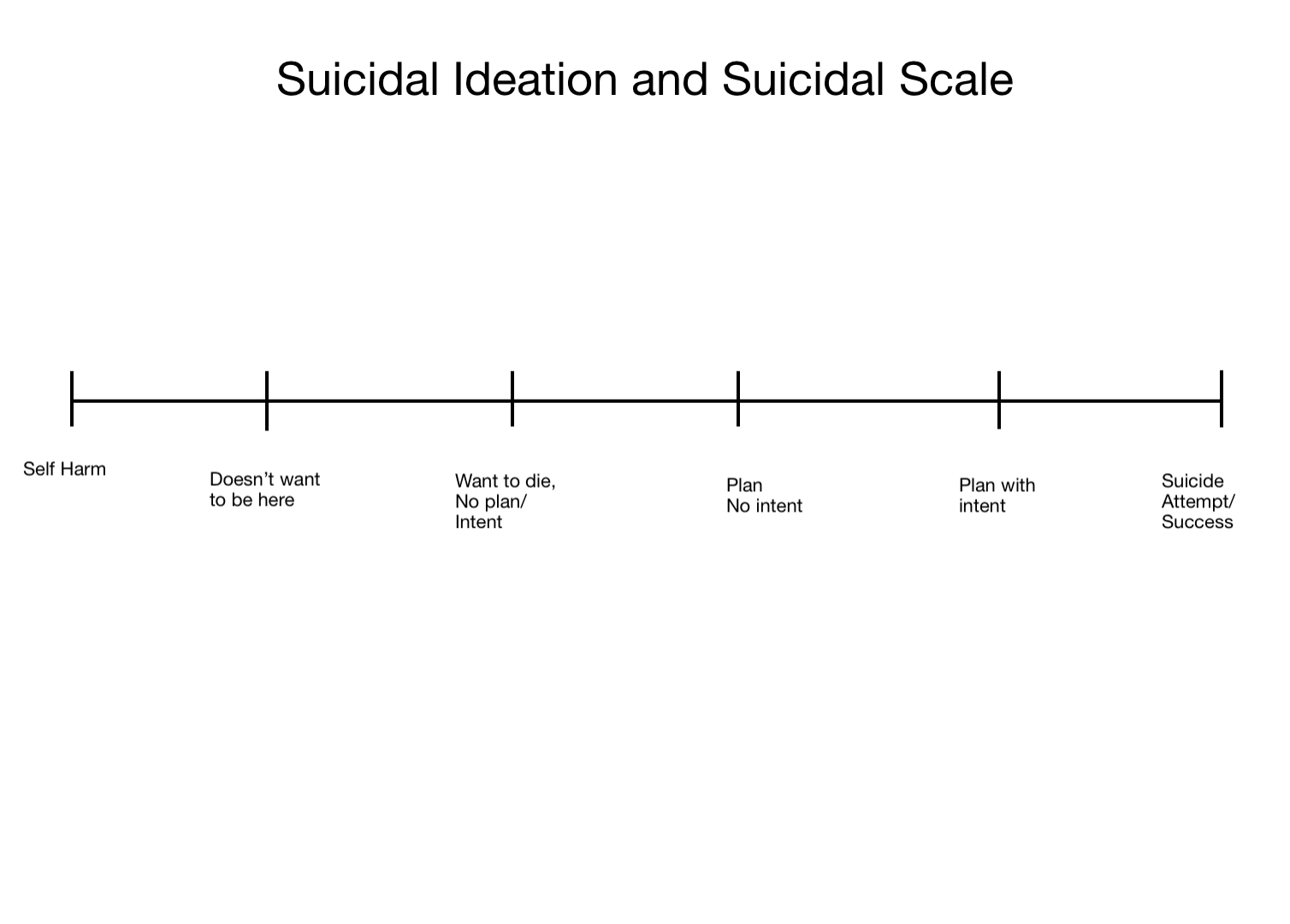 What Not to Do/ Say
You’re doing this for attention
Are you depressed again? 
I suffered from depression/ anxiety so I understand what you’re going through 
You have it is good, you shouldn’t be depressed, you should be grateful 
Share with the world 
Not let them talk with a counselor 
Tell them what they think and feel or  what they should think and feel
Try and force them to talk about their feelings
What To do
Listen and understand - LUV
Be patient, let them open up on their own way and time
Get the help
Let them have alone time